INSTRUMENTACION INDUSTRIAL
DEFINICION
Es el grupo de elementos que sirven para medir, convertir, transmitir, controlar o registrar variables de un proceso con el fin de optimizar los recursos utilizados en éste.
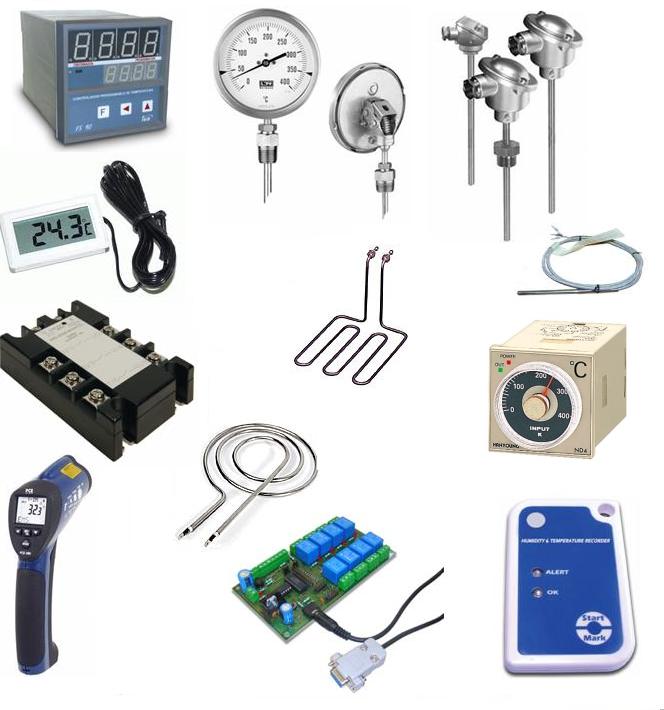 VARIABLES A MEDIR
Variables físicas

Caudal

Presión : es la fuerza ejercida sobre un área
Nivel 

Temperatura: es la magnitud física que permite conocer el nivel de frio o caliente de un cuerpo
Velocidad: Distancia recorrida en la unidad de tiempo
Caudal Másico: cantidad de masa que circula en la unidad de tiempo
Caudal Volumétrico: cantidad de fluido liquido que circula en la unidad de tiempo
Nivel de Líquidos
Nivel de Sólidos
VARIABLES A MEDIR
Variables físicas
Peso : es la medida de la fuerza que ejerce la gravedad sobre un cuerpo determinado
Punto de roció: es la temperatura a la que empieza a condensarse el vapor de agua contenido en el aire
Humedad : cantidad de vapor de agua presente en el aire
VARIABLES A MEDIR
Variables químicas
PH: es una medida de la acidez o alcalinidad de una solución
Conductividad: es la cualidad de conductivo (que tiene virtud de conducir). Se trata de una propiedad física que tienen los cuerpos capaces de transmitir la electricidad o el calor
Redox: son una serie de reacciones de sustancias en las cuales la transferencia de electrones tiene lugar. La sustancia que gana electrones es llamada agente oxidante
ESQUEMA
En el esquema podemos ver un control donde se utiliza la instrumentación, en este caso el sensor es el instrumento primario, que toma la señal y la convierte en corriente, seguido de esto otro instrumento acondiciona la señal para convertirla en otra que pueda interpretar el proceso
CLASES DE INSTRUMENTOS
Indicadores: digitales o análogos
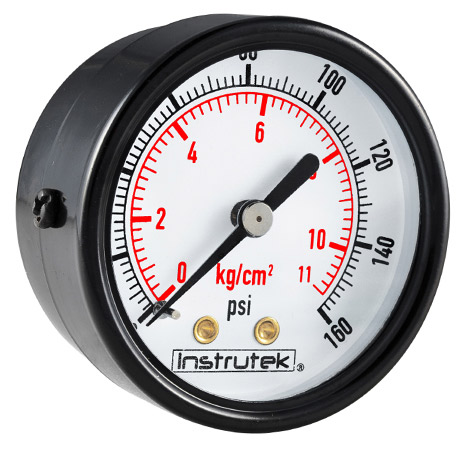 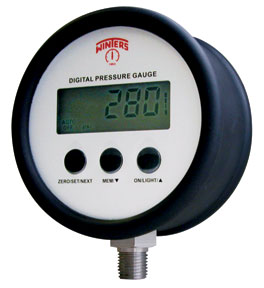 CLASES DE INSTRUMENTOS
REGISTRADORES
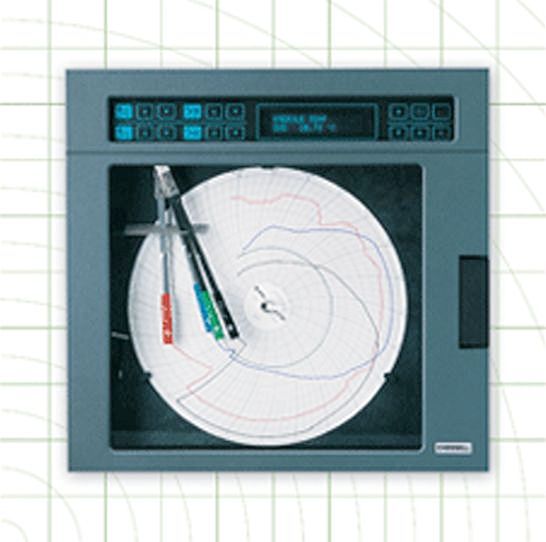 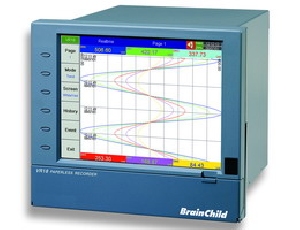 ELEMENTOS PRIMERIOS
Sensores: son los instrumentos que están en contacto con la variable y utilizan o absorben energía del medio controlado para dar al sistema de medición una indicación en respuesta al cambio de la variable controlada
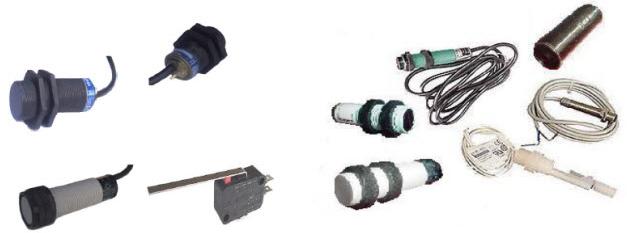 TRANSMISORES
Captan la variable del elemento primario y la transmiten a distancia en forma de señal neumática (3 a 15 psi), o eléctrica (4 a 20 mA), o de tensión (0 a 5v)
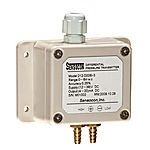 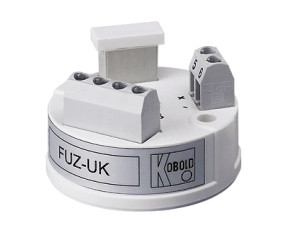 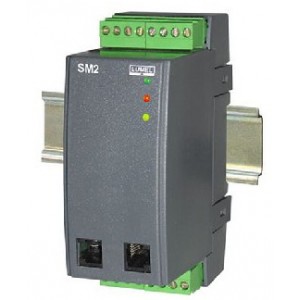 CONTROLADORES
Son elementos que comparan la variable controlada con un set point y generan valores de corrección de acuerdo a la desviación encontrada
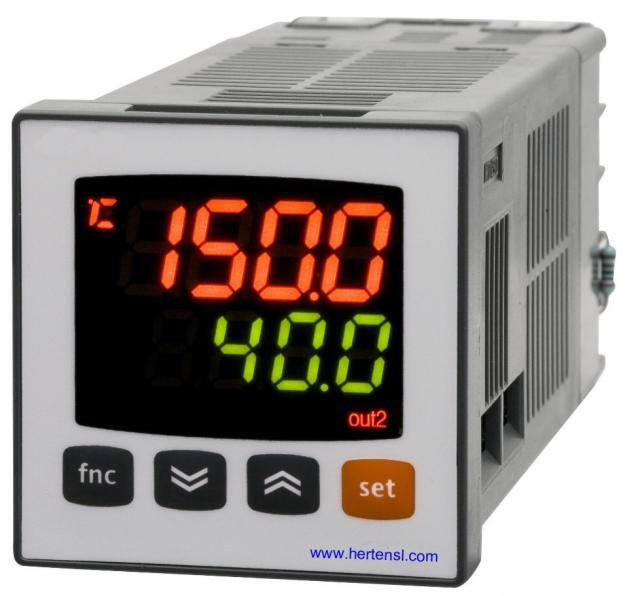 ELEMENTOS FINALES DE CONTROL
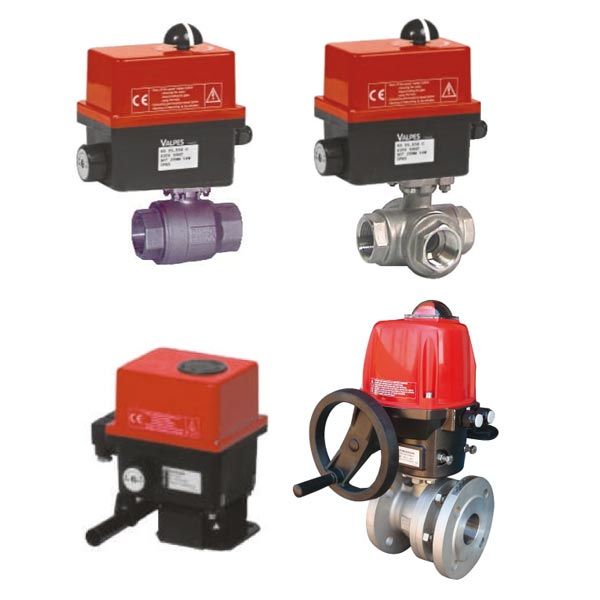 Estos elementos de control reciben la señal de control y regulan la variable controlada para llegar al set point
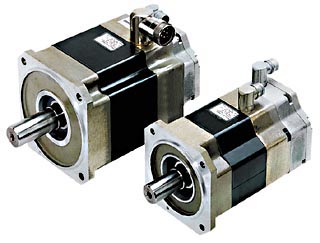 CONTADORES Y TEMPORIZADORES
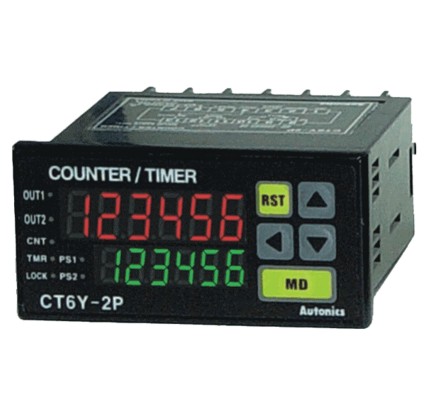 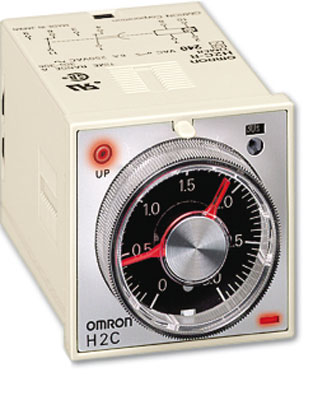 Como el nombre lo indica los contadores cuentan la cantidad de repeticiones que presenta un objeto.
Los temporizadores llevan un tiempo en s, m, h, días y al terminar el tiempo programado cambian el estado de su salida de control